Titi le cochon d’Inde
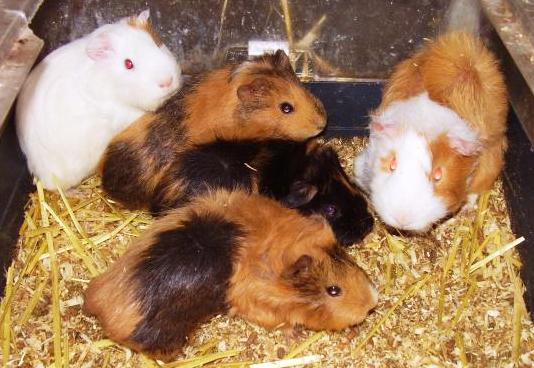 choix
Titi n’aime pas le Mac Do
Titi visite
le monde
Le carnaval
Un invité
dans la cage
Titi aime
son confort
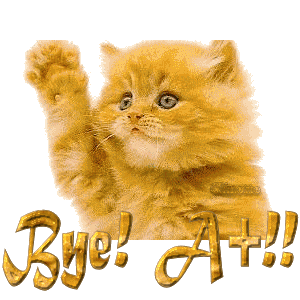 Textes de Christine Barthelemy
Mise en forme Evelyne Lyonnaz
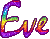 Tom, le petit garçon a faim : il est presque midi. Maman prépare des frites : elle épluche des pommes de terre.
Titi le petit cochon d'Inde entend les bruits d'un sachet en plastique : celui dans lequel maman dépose les épluchures de pommes de terre.
Titi se met à crier : cela veut dire, qu'il veut manger.
Titi croit que c'est un sachet avec de la salade, il a l'habitude car maman lui garde toutes les épluchures de salade et de carottes.
Titi n'aime pas le Mac Do
6
Maman lui donne une épluchure de pomme de terre : Titi la dévore…
Maman sert les frites qui sont cuites : Tom les dévore avec de la moutarde qui pique le nez très fort. Tom veut faire goûter une frite à Titi : comme Titi aime les épluchures de pomme de terre, il aimera les frites, c'est meilleur, les pommes de terre en frite !
Tom met une frite dans la cage de Titi, avec de la moutarde. Titi renifle et se met à sauter en l'air, comme un kangourou.
Il va vite se cacher sous son foin en éternuant.
Maman croit que Titi est malade : elle regarde et voit la frite.
Elle explique à Tom : « Tom, Titi ne mange pas de frites, et encore moins de la moutarde : il n'ira jamais au Mac Do avec toi, lui, il préfèrera courir dans le jardin de mamie au milieu des salades, ou dans les prés au milieu des pissenlits. »
Que va  manger Tom à midi ?
Pourquoi Titi crie-t-il ?
Pourquoi Tom veut-il lui donner une frite ?
Pourquoi Titi saute-t-il en l'air comme un kangourou ?
Quel effet la moutarde fait-elle à Titi ?
Pourquoi Titi n'ira-t-il jamais au Mac Do ?
Pourquoi préfère-t-il courir dans le jardin
ou dans les prés ?
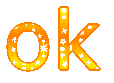 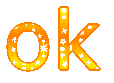 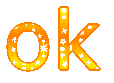 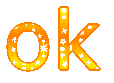 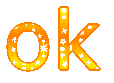 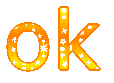 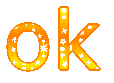 Titi le petit cochon d'Inde vit dans une cage avec sa famille.
Tom le petit garçon aime promener Titi et le sortir de sa cage pour le câliner.
Titi est content de sortir car il aime courir et dans la cage, il n'y a pas assez de place, ou alors il faut courir en rond, et ça lui donne mal à la tête.
Parfois, au cours de ses explorations, Titi se retrouve dans des endroits surprenants : il escalade les pots de fleurs, grimpe dans un vase, passe sous une couverture…
Titi visite le monde
7
Et ses copains sont même montés dans la remorque du tracteur de Tom : que d'aventures !
Aujourd'hui Titi marche sur des journaux : c'est normal, car il fait pipi partout !
Mais Titi n'aime pas courir sur les journaux : il voit sous son corps, des jambes,  des corps et des personnages qui lui font peur !
Et puis, Titi ne sait pas lire, il n'a pas besoin de ces lettres sous ses pattes : tout ceci lui donne mal aux yeux, et Titi ne veut plus marcher sur les journaux : il préfère marcher et courir dans l'herbe. Et puis, l'herbe, il peut la grignoter en se promenant !
Quand est-ce que Titi sort de sa cage ?
Pourquoi aime-t-il sortir ?
Pourquoi a-t-il mal à la tête ?
Pourquoi visite-t-il des endroits surprenants ?
Trouve un autre mot à la place de « surprenant ».
De quoi a-t-il peur en marchant sur les journaux ?
Pourquoi a-t-il mal aux yeux ?
Où préfère-t-il courir ? Pourquoi ?
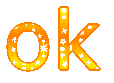 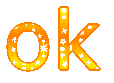 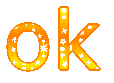 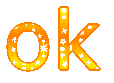 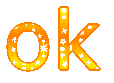 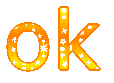 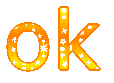 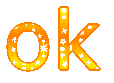 Tom, le petit garçon, va se déguiser pour le carnaval : il sera habillé en lapin. Maman a cousu un magnifique costume de lapin, tout poilu, tout doux.
C'est normal, elle appelle Tom « son petit lapin » ! Tom est très rigolo en lapin.
Il montre son costume à Titi son cochon d'Inde :
« Tu as vu, Titi, je suis poilu comme toi, maintenant, et je vais manger de la salade et des carottes moi aussi ! »
Titi et le carnaval
8
Titi se méfie : pourvu que Tom ne lui pique pas sa salade, Titi n'est pas partageur.
Tom demande à sa maman de déguiser Titi en lapin : il voudrait l'emmener à l'école pour le montrer.
Maman a réussi à faire un beau costume pour Titi qui est devenu un vrai lapin aux longues oreilles.
Mais Titi n'est pas très content, il préférait ses petites oreilles et pas des oreilles grandes comme des antennes de sauterelle !
« On dirait que j'ai des pattes sur la tête ! », pense Titi.
Heureusement que Tom l'a transformé en lapin, car les lapins mangent des carottes et de la salade, si Tom l'avait transformé en chat, comment Titi aurait fait pour se nourrir ?
En quoi va être déguisé Tom ?
Pourquoi est-ce normal ?
Pourquoi Titi se méfie-t-il ?
Que veut faire Tom avec son cochon d'Inde ?
En quoi est déguisé Titi ?
Cela lui plaît-il ?
Que pense-t-il de ses nouvelles oreilles ?
Pourquoi Titi se dit-il : « Heureusement que Tom ne l'a pas transformé en chat ?
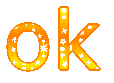 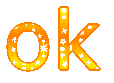 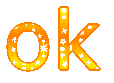 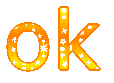 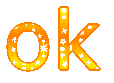 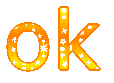 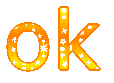 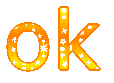 Titi voit quelque chose d'étrange dans son foin : un truc vert et blanc qui a une drôle d'odeur.
On dirait un tuyau avec des poils à un bout et des feuilles à l'autre bout.
C'est long et pas rond comme une salade.
Titi n'a pas envie de croquer dans ce machin bizarre, qui prend beaucoup de place dans sa cage : pour atteindre sa gamelle, Titi doit contourner le tuyau bizarre : c'est fatigant tout ce chemin en plus !
Titi a un invité dans sa cage
9
Le truc ressemble à un arbre qui est tombé : un arbre tout fatigué qui a envie de se coucher. Il n'a qu'à se reposer ailleurs cet arbre paresseux !
Et si ce truc n'était pas un arbre?
Et si c'était une baguette magique?  Cela y ressemble : c'est la même forme : si Titi la touche, il va devenir un crapaud ou une chenille ?
Ou alors, c'est sa cage qui sera transformée : elle deviendra une poubelle peut-être ?
Titi ne veut pas finir à la poubelle !
Maman arrive et dit : « Mais Tom, voyons, Titi n'aime pas les poireaux !  Retire-le de sa cage ! Les poireaux, c'est pour faire de la soupe et Titi n'aimera pas la soupe. »
Tom répond à maman qu'il n'aime pas trop la soupe lui non plus et qu'il préfèrerait que Titi adore les poireaux !
Que  se passe-t-il dans la cage de Titi ?
Comment est la chose étrange ?
Sent-elle bon ?
Pourquoi Titi a-t-il un plus long chemin à faire
jusqu'à sa gamelle ?
À quoi ressemble la chose ?
Pourquoi dirait-on un arbre tout fatigué ?
Que croit Titi encore, si ce n'est pas un arbre ?
En quoi a-t-il peur d'être transformé ?
Pourquoi a-t-il peur de partir à la poubelle ?
À quoi vont servir les poireaux ?
Pourquoi Tom préfèrerait que Titi aime les poireaux ?
En as-tu déjà mangé ?
Qu'est-ce que c'était, en fait, cette chose bizarre ?
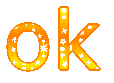 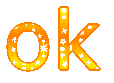 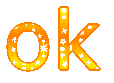 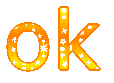 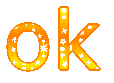 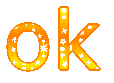 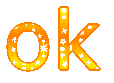 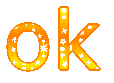 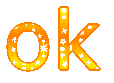 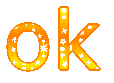 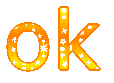 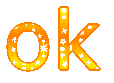 Titi, le petit cochon d'Inde, aime dormir dans le foin : il se fait un nid douillet, et cela lui sert aussi de cachette ; les cochons d'Inde adorent se cacher.
Aujourd'hui, maman change la litière de Titi : il faut la changer souvent car Titi salit beaucoup sa cage. Maman met Titi dans un carton par terre en attendant.
Le chaton a entendu du bruit dans le carton : il s'approche, se penche, observe le cochon d'Inde qui gigote.
Titi aime son confort
10
Soudain, le chat bondit et saute dans le carton avec Titi.
Titi a peur, et court au fond du carton. Le chaton le renifle doucement, puis il se couche en ronronnant près de Titi.
Peu à peu, Titi a moins peur, il ose approcher du chaton : le chaton est tout doux, il a les yeux fermés et il dort.
Titi a sommeil lui aussi, alors il se met contre le chaton : ça lui fait un oreiller tout chaud.
Titi a envie d'adopter le chaton et de le garder dans sa cage : ça lui ferait un copain ! Titi a envie d'avoir un chat à lui, il l'appellerait « coussinet » !
Mais voici que le chaton en a assez d'être un oreiller, il remue, se lève et met des petits coups de patte à Titi !
Titi crie, il n'aime pas la boxe.
Maman revient avec la cage toute propre et remet Titi dedans.
Ouf ! Titi est bien content de retrouver son lit à lui, même s'il n'a pas d'oreiller, car un oreiller qui bouge et qui boxe, ce n'est pas pratique.
Que fait maman ?
Pourquoi met-elle Titi dans un carton ?
Qui s'approche ?
Que fait le chaton ?
Pourquoi Titi a-t-il peur ?
Pourquoi est-il rassuré ensuite ?
Pourquoi Titi a-t-il un oreiller ?
Que veut dire : Titi a envie d'adopter un chaton ?
Comment voudrait-il l'appeler ? Pourquoi ?
Pourquoi Titi se met-il à crier ?
Titi a-t-il encore envie de garder l'oreiller en chaton ? Pourquoi ?
Est-ce que les cochons d'Inde peuvent avoir
un chat à eux ?
Pourquoi dit-on que Titi n'aime pas la boxe ?
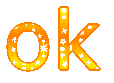 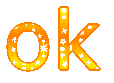 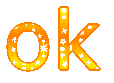 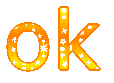 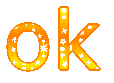 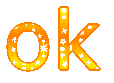 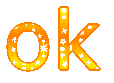 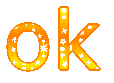 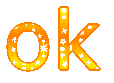 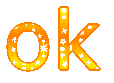 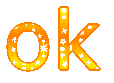 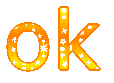